Dermatology essentials for THE Emergency Department
Dr Emily Forward
Dermatology Registrar
2020
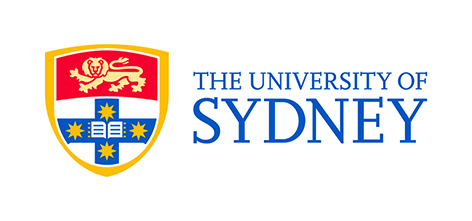 Learning objectives
Describe morphology of cutaneous lesions and rashes
An approach to drug rashes and some interesting cases
Understand the role of investigations in dermatological conditions
Recommended texts
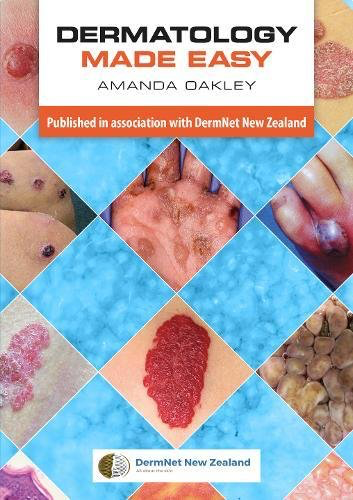 Dermnet NZ 
Dermatology Essentials – Jean Bolognia et al 
Dermatology Made Easy – Amanda Oakley
How to consult
Ideally before 1pm 
Take a history 
Examine and describe the rash 
Think of some differentials and consider investigations
Describing rashes
Single lesion or rash 
Distribution 
Unilateral, symmetrical, dermatomal, extensor, photosensitive
Configuration
Linear, annular, target, discoid
Colour 
Morphology
Scale
Morphology
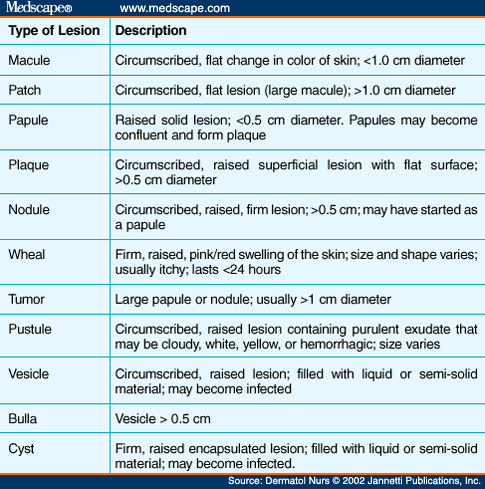 Case 1
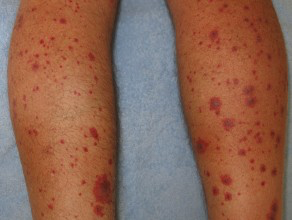 [Speaker Notes: This is a photophraph a patient’s lower legs, FST II-III. There are multiple erythematous to violaceous lesions on the lowers legs. 
Palpable purpura
Ddx:
Vsculitis -]
vasculitis
“Palpable purpura”
Immune complexes deposit in vessels 
When describing
Petechiae <3mm
Macular purpura 5-9mm
Ecchymoses >1cm
Often dependent areas initially
Less blood flow = accumulation of inflammatory mediators
Small vessel vs medium vs large vessel 
E.g. Retiform purpura, ulcers, subcutaneous nodules and infarcts
vasculitis
Systemic involvement: renal, GIT, renal, joint, CNS

Causes include:
HSP,  urticarial vasculitis
Infections (15-20%) e.g. bacterial (GAS, mycobacterium leprae, infective endo), URTI, HCV
Inflammatory - mainly autoimmune CTD (15-20%) e.g. RA, SLE, Sjogren 
Drugs (10-15%) e.g. b lactam penicillins & cephalosporins, mino; thiazide, hydralazine quinidine; GCSF, NSAIDs, allopurinol, PTU, bortezomib 
Neoplasms (2-5%) often haematologic - MM, MGUS, MDS, myelo/lymphoproliferative 
Genetic (rare) e.g. alpha 1 antitrypsin deficiency
vasculitis
Investigations:
Urine casts
Bloods: FBC, EUC, LFT 
HBV/HCV/HIV 
ANA, ENA, DsDNA, ANCA, C3, C4 
Cryoglobulins
Treatment
Depends on aetiology 
Remove trigger or treat the underlying cause 
Treat skin and manage systemic involvement
Rest, elevation 
Dress ulcers 
Consider topical agents or oral corticosteroids
Others can be considered: dapsone, colchicine, HCQ, MTX/AZA, CYC
Case 2 - 75F with 2 courses of flucloxacillin; extending new blisters, pruritis +++
[Speaker Notes: Ddx:
Bullous pemphigoid
Epidermolysis bullosa acquisita
Phemiphus
Linear IgA bullous dermatosis
Dermatitis herptiformis
Bullous lupus erythematosus]
Bullous pemphigoid
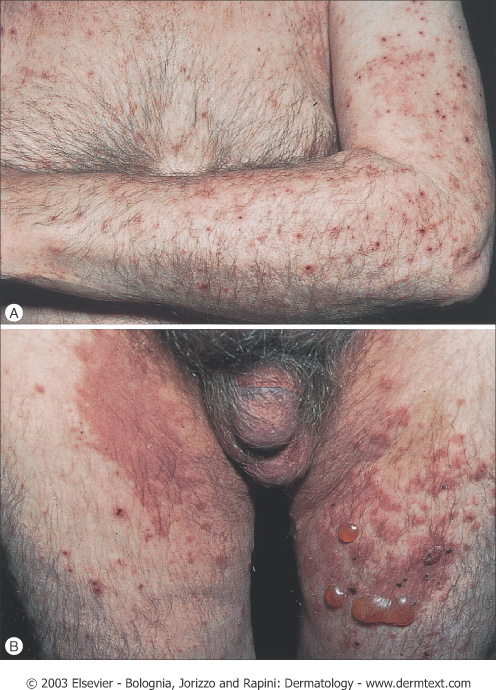 Non-bullous phase- nonspecific mild-severe intractable pruritis, excoriated, exanthematous, urticarial like
Bullous phase- normal or erythematous skin, urticarial plaques, tense blisters 1-4cm
Weeks-months
Symmetrical, flexural, limbs, mucous membranes (10-30%)
Bullous pemphigoid
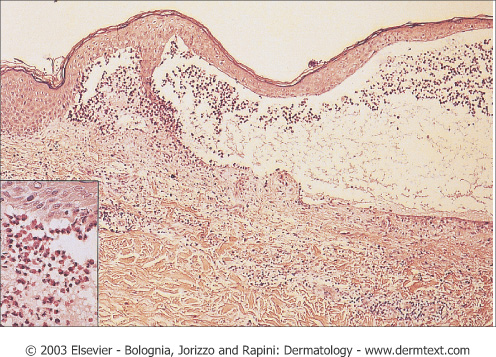 Most common autoimmune subepidermal blistering disease
Elderly > 60, 90+
IgG autoAb bind to components of hemi-desmosomes
Associated diseases- nil, age, ca,, neuro 
Triggers- trauma, burns, RTX, PUVA, drugs e.g. diuretics, NSAIDs, antibiotics 
Ddx Nonbullous phase
drug reaction, eczema, contact dermatitis, prurigo nodularis, scabies
Bullous pemphigoid
Chronic exacerbations/remissions
Morbidity- intractable pruritis, bullae, erosions
Death in first year 10-40%
Treatment
Drain Blister – sterile needle, non-adhesive dressings
Treat any infections
Potent topical steroids (localised/mild or  generalised) + wet dressings
PO corticosteroids (first line), immunosuppressives
Case 3: Post operative patient day 2
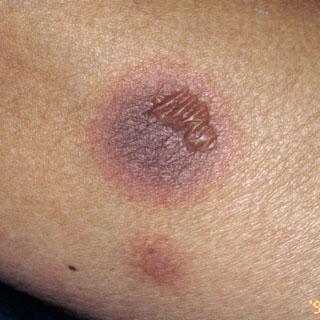 [Speaker Notes: Violaceous patch on the abdomen with a surrounding erythematous rim. There is also a flaccid bullae within the lesion.
Ddx: FDE, EM, Erythema migrans, Sweet’s, Contact dermatitis,]
Fixed drug reaction
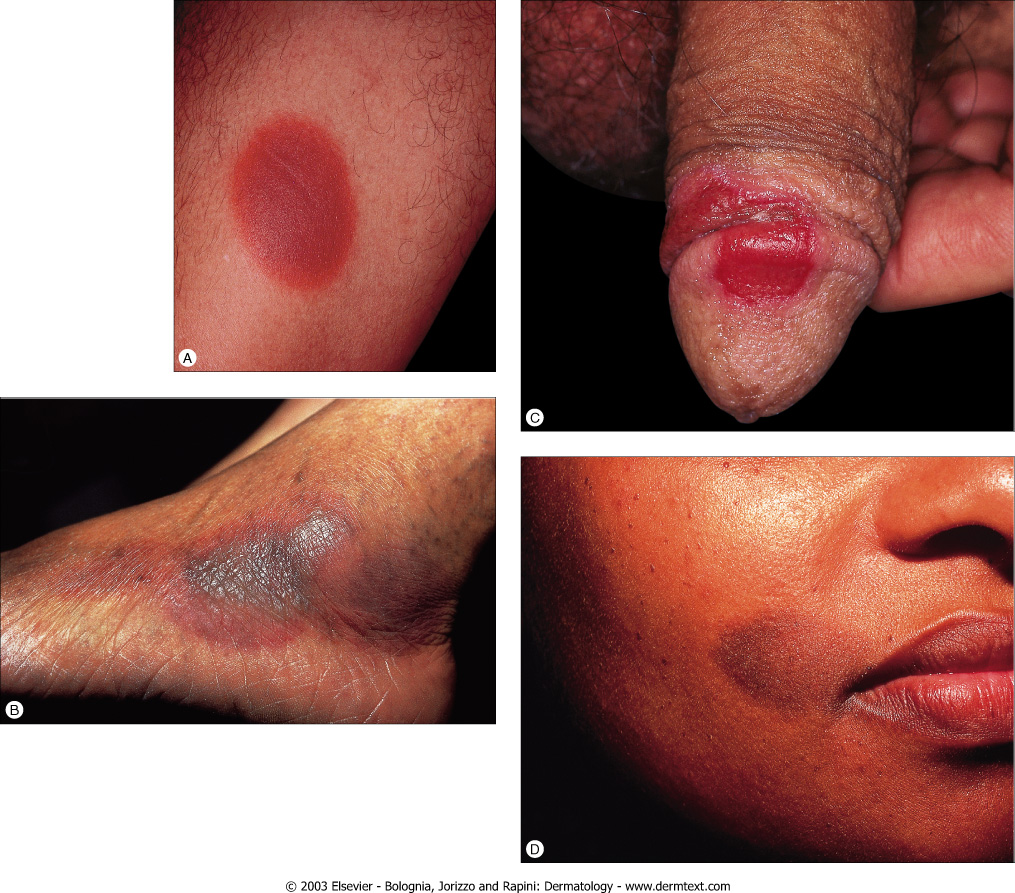 One to a few, well demarcated
Central blister, erosion
Fade with hyperpigmentation
Recur same sites/others
Lips/face/hands/genitalia
Fixed drug reaction
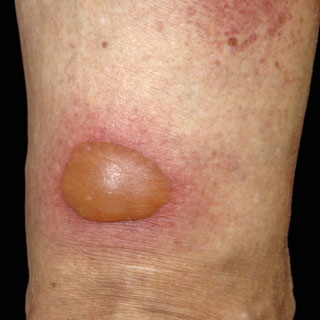 Aetiology almost always drug 
NSAID, sulphonamide, aspirin, tetracyclines, paracetamol
1-2 weeks/<24hrs with recurrences
Ddx: spider bite or bite reaction,  EM,  bacterial infection
Diagnostic cause may confounded be refractory period,  patch testing
Case 4: 51 year old woman 2 days after commencing cephalexin. Pdx/DDx?
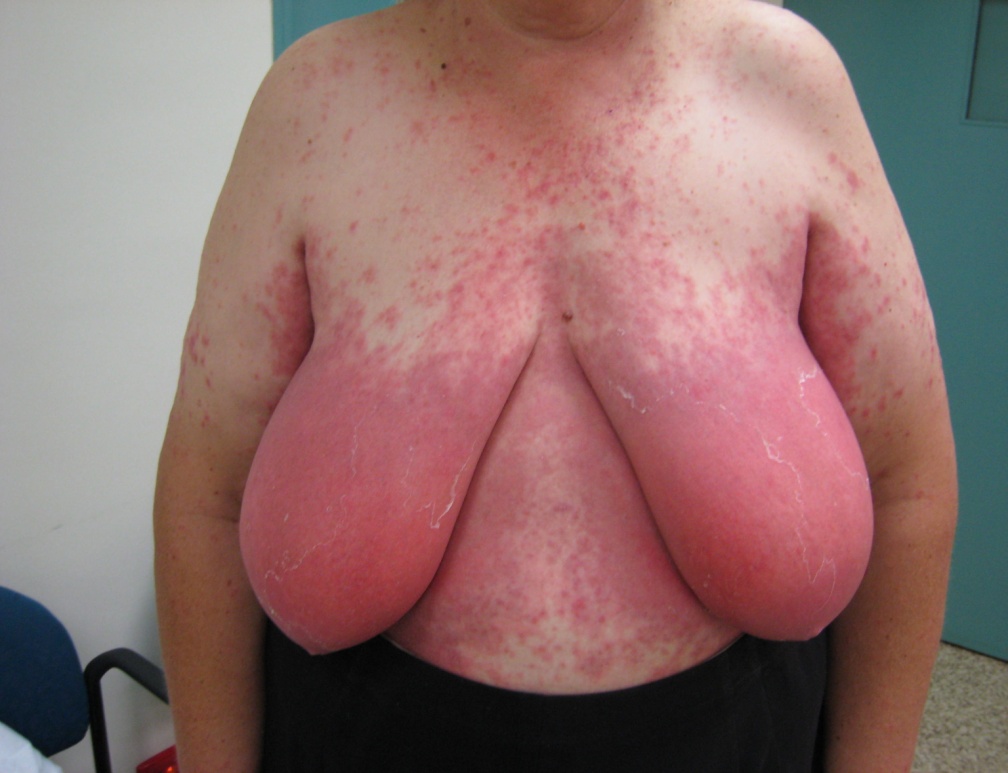 Acute Generalised Exanthematous pustulosis (AGEP)
High fever (with or a few days before onset of AGEP)
Commences face, intertriginous, disseminate over hours with oedema face and hands, vesicles, bullae, EM like 
+++ small non-follicular sterile pustules on oedematous erythematous plaque
Onset <2 days after exposure to drug
Duration 1-2 weeks, desquamation
agep
Acute febrile drug eruption
90% drug induced/viral
Beta lactam, cephalosporins, tetracyclines, antifungals, sulphonamides, CCB, HCQ
Bx: Subcorneal pustules filled with neutrophils
Treatment: drug withdrawal, topical steroids, antipyretics
Immunological recall sensitisation short interval after drug exposure
Positive patch test (up to 80%)
[Speaker Notes: 90% drug induced/HS rn mercury/enteroviral]
Patch testing in cutaneous adverse drug reaction
Zinn Z, Gayam S, Chilliah M, Honari G and Teng J. 2018. Patch testing for nonimmediate cutaneous drug reactions. JAAD 78(2): 421-423
Patch testing
Considered of value in the following conditions:
Generalised eczema
Systemic contact dermatitis
Maculopapular rash
AGEP
Lichenoid rash
Fixed drug eruption***
And of less value in:
Urticaria
Stevens-Johnson syndrome
Pruritis
Vasculitis
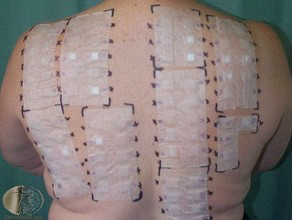 Patch testing in cutaneous adverse drug reaction
Based on pathogenesis of T-cell involvement and delayed-type hypersensitivity reactions
Generally considered safe but isolated reports of recurrence of eruption have been reported1
Reaction limited to test site
Mimics the CADR both clinically and histologically at that site
Hospital surveillance not required
Positive results reported in 32-50% of patients



1 Mashiah et al. (2003) A systemic reaction to patch testing for the evaluation of AGEP.      Arch Dermatol 139: 1181-3.
Patch testing
Weak positive (+)
Slightly elevated pink
Strong positive (++)
Papulo-vesicles
Extreme reaction (+++)
Blisters or ulcers
CASe 5:
[Speaker Notes: Morbiniform eruption affecting the torso and limbs and become confluent over the lower abdomen.]
dress
Definition: Severe drug reaction with eosinophilia and systemic symptoms (Type 4 H.S.)
Presentation: 
High fever
Lymphadenopathy 
Morbilliform eruption, facial swelling, M.M.
Organ involvement
Investigations: 
Drug timeline 
FBC, EUC, LFT,  biopsy
Treatment: 
Withdrawal of drug 
Supportive care - topical steroids, atihistamines
Consider oral prednisolone
Case 6:
erythroderma
Definition: widespread erythema >90% BSA, also known as exfoliative dermatitis  
Cause
Skin disease (psoriasis, atopic dermatitis), drugs, lymphoma 
Presentation: 
Reaction pattern is different for each cause
Preceded by morbilliform eruption 
Erythema, pruritic, oedematous, scaling (~5d) 
Investigations: skin swab, biopsy, bloods
Treatment: 
Drug history/ withdrawal of drug, 
Topical wet wraps, moisturisers, steroids 
Treat underlying cause and complications
Case 7:
Erythema multiforme
Definition: Acute often self limiting conditions, often young adults and children 
Causes: 
Infections (90%): Herpes simplex virus, Mycoplasma pneumoniae
Drugs: NSAIDs, penicillins, sulphonamides, anticonvulsants
Presentation:
Targetoid lesion
Erythematous macule with central blister 
Palms and soles common location
Haemorrhagic crusted lips
Erythema multiforme
Investigations: 
Clinical diagnosis
Can consider: FBC, HSV swab/mycoplasma pneumoniae, skin biopsy 
Treatment: 
Symptomatic treatment, self limiting 
Ophthlamology input if oral involvement 
Can be recurrent 
Antivirals for recurrence of HSV
Case 8:
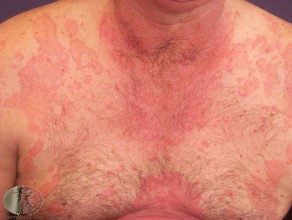 Urticaria, angioedema, anaphylaxis
Definition: 
Urticaria: swelling of the superficial dermis, characterized by weals/hives
Angioedema: deeper swelling of the dermis and subcutaneous tissue 
Anaphylaxis: characterized by bronchospasm, facial oedema and haemodynamic compromise 
Causes: Idiopathic, certain food, drugs, insect bites, infections, autoimmune and hereditary
Pathophysiology: increase in capillary permeability from release of inflammatory mediators and histamine
Treatment: 
Supportive care: DRABCs
Remove precipitating agent 
1) Antihistamines for urticaria 
2) Corticosteroids for severe/refractory urticaria or angioedema
3) Adrenaline and antihistamines for anaphylaxis
Case 9:
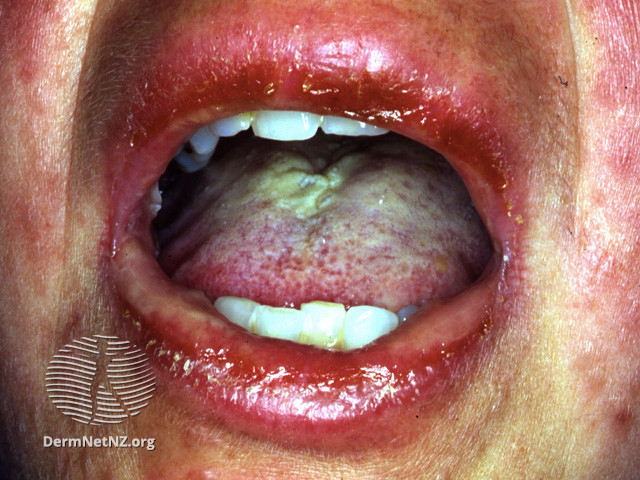 Stevens-Johnston and Toxic Epidermolysis
Definition: Severe skin disorder characterised mucosal involvement, extensive skin necrosis and epidermal detachment. 
Causes:  Drugs (Allopurinol,  Antibacterial’s,  Anti-epileptics, anti-inflammatory’s) mainly and infrequently Mycoplasma pneumoniae
Presentation:
Drug typically started 1-2 weeks prior
Flu-like symptoms (high fever, sore throat, LN)
Widespread erythema, desquamation, Nikolsky +ve
Mucosal: eyes, GI, respiratory, genitourinary 
Investigations: Skin swab, CBE, LFT, EUC, skin biopsy
Treatment: 
DRABCs (airway support, IV access, fluids) and withdrawal of drug 
Call for help: Dermatology, plastics, burns, ICU, ophthalmology, I.D.
Topical steroids (avoid systemic), daily dressings, Cyclosporine vs. IVIG
[Speaker Notes: Classification: SJS: <10% | Overlap 10-30% | TEN >30%]
Investigations when calling for ?drug rash consult
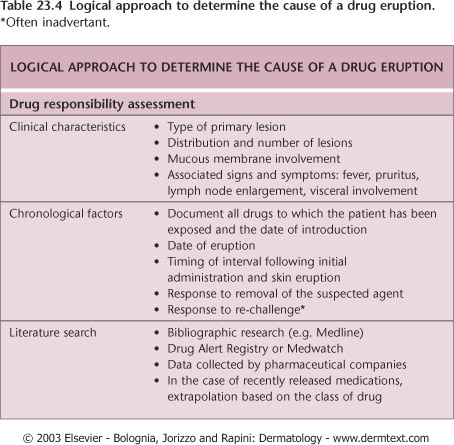 FBC, EUC, LFT 
Drug timeline
Drug timeline
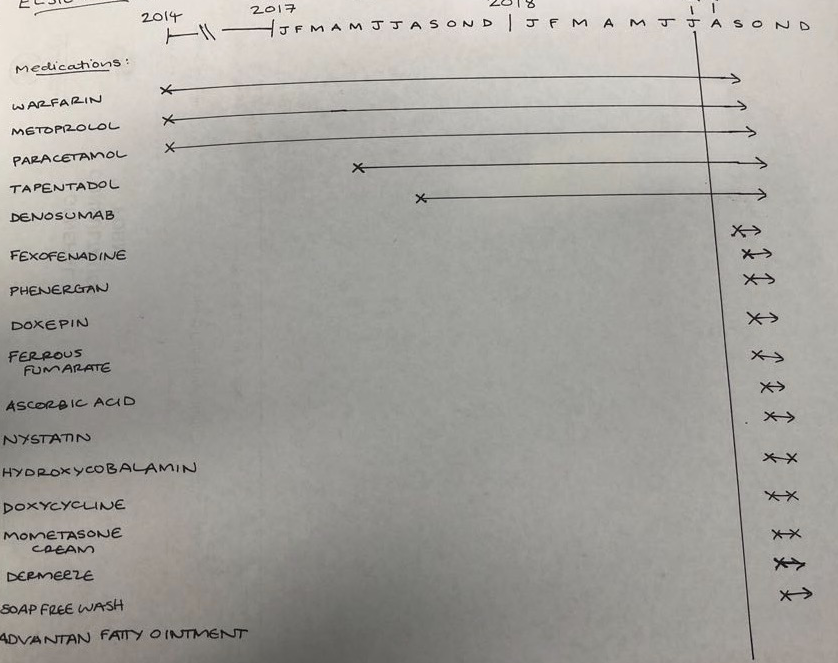 summary
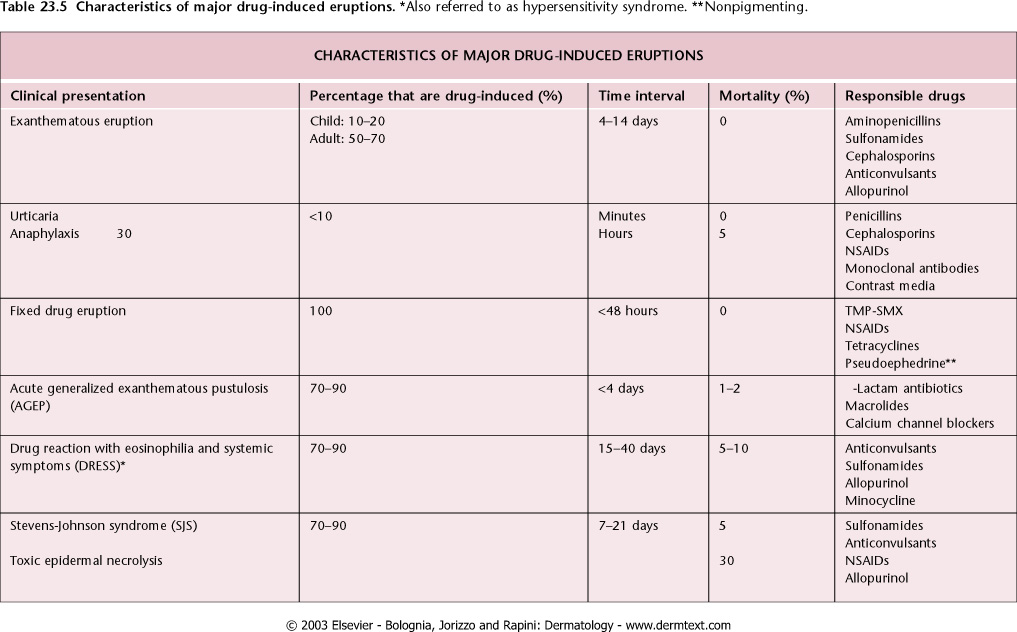 How to do a punch biopsy
Useful and simple test
Biopsy can be done if there's doubt about diagnosis 
The most difficult aspect of skin biopsy technique is selecting the biopsy site.
In general, try to:
Select a recent lesion
Select a typical lesion
Avoid areas of ulceration and excoriation
If biopsying an ulcer, take the biopsy through the edge and include normal skin
If biopsying a vesicular rash, attempt to take a whole vesicle
Remember, a skin biopsy leaves a scar: avoid cosmetically sensitive areas if possible
How to do a punch biopsy
Prior to performing the biopsy, consent the patient & set up equipment:
Local anaesthetic (adrenaline may be used in most cases)
Biopsy tools: skin prep, dressing pack with suture, suture material and equipment, punch/scalpel and dressings
Specimen jar 
Formalin for H&E 
Specimen jar for culture (with normal saline) 
Michel’s medium for DIF 
If in doubt – no formalin, get to lab ASAP
Instructions for patient
How to do a punch biopsy
Quick and easy to perform
Small, sharp metal cylinder which is an easy to use cutting instrument. 
Many sizes from 2-8mm in diameter but 3-4mm is sufficient for most diagnostic purposes. 
Small punch biopsies do not require a suture, however 4mm and above should be sutured to reduce healing time.
How to do a punch biopsy
Orienting a punch biopsy. (A) Just before performing the biopsy, the lines of least skin tension are determined. (B) The skin is stretched 90 degrees perpendicular to the lines of least skin tension using the nondominant hand. The punch biopsy is performed. Following relaxation of the distending hand, (C) the wound has an elliptical shape that can be closed with sutures parallel to the lines of least skin tension.



Zuber T.  2002. Punch biopsy of the skin. American Family Physician 15;65(6):1155-1158.
How to do a punch biopsy
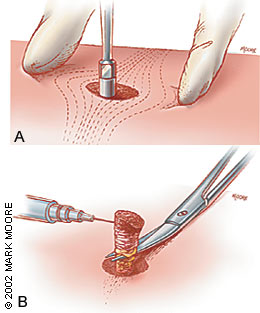 Punch biopsy technique. (A) The punch biopsy instrument is held perpendicular to the surface of the lesion. The instrument is pressed down into the lesion while it is rotated clockwise and counterclockwise, cutting down into the subcutaneous fat. The punch biopsy instrument is removed. (B) The biopsy specimen is gently lifted with a needle to avoid crush artifact. Scissors are used to cut the specimen free at a level below the dermis. Small punch biopsy defects do not require suturing, while larger wounds (4 to 5 mm) should be closed to reduce healing time and scarring.


Zuber T.  2002. Punch biopsy of the skin. American Family Physician 15;65(6):1155-1158.
How to do a punch biopsy
Information for the pathologist
When submitting a biopsy to pathology, you must include the following data:
Site of the biopsy
Clinical history
Drug history
Treatment so far conducted 
If you have a differential diagnosis in mind, include it!
Common cases: 1
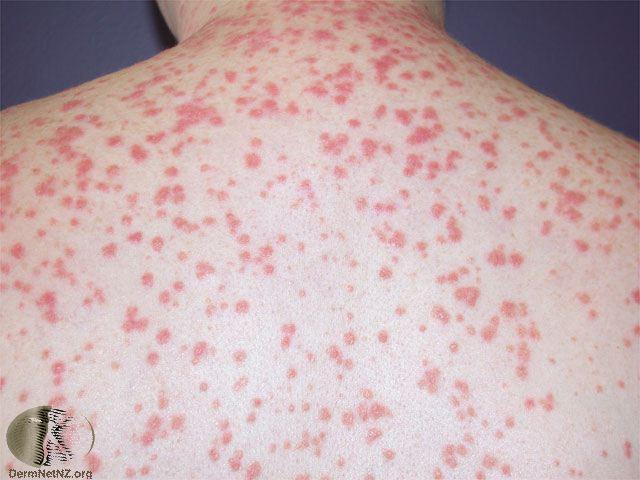 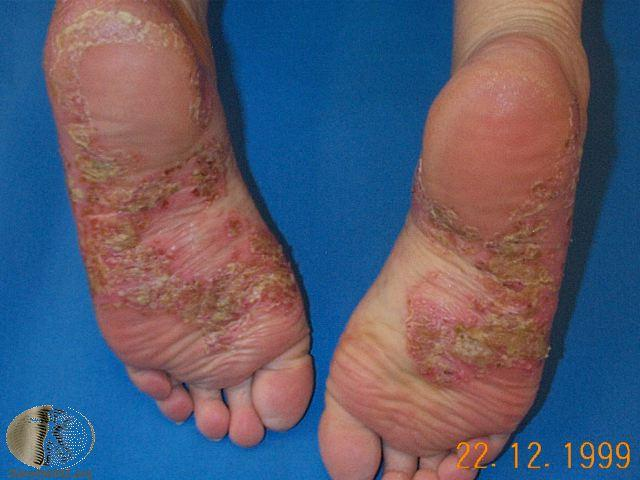 Chronic plaque Psoriasis
Definition: Chronic inflammatory disorder with hyperproliferation of keratinocytes
Cause: Genetic, immunological
Triggers: trauma (Koebner), infection, drugs, stress, alcohol 
Presentation: 
Well demarcated plaques with silvery scale +/- joint
Extensor surfaces, scalp, behind ears
Nail: onycholysis, ridging, pitting, subungal hyperkeratosis
Investigations not needed: usually clinical 
Treatment: 
Topical: steroids, coal tar, vitamin D analogues
Systemic: MTX, retinoids, cyclosporine, acitretin 
Phototherapy: PUVA, NBUVB
Biologic: TNFa, monoclonal, IL12, IL 23, IL 17
Common case: 2
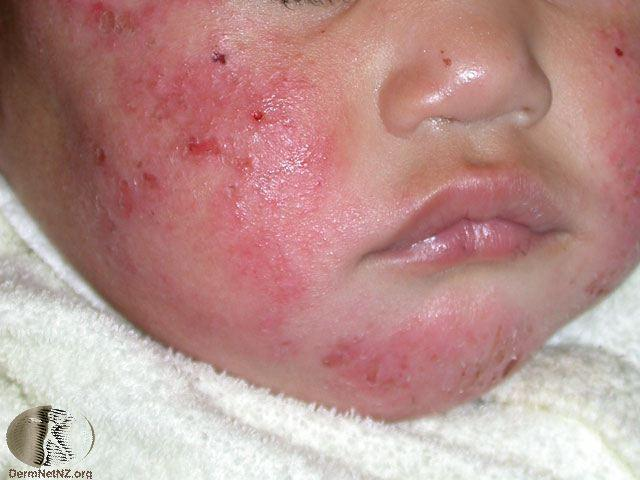 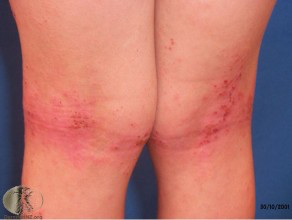 Common cases: Atopic dermatitis
Definition: Type 1 hypersensitivity 
Cause: Genetic defect in skin barrier function (filaggrin)
Triggers: infection, allergens (food, dust, pets), irritants, sweat, heat, stress
Presentation: 
Pruritic maculopapular rash +/- vesicles on erythematous base 
Face & extensors in infants, flexors in children and adults 
2o changes: excoriations & lichenification
Investigations: skin swabs, total IgE, skin biopsy
Treatment: 
Conservative: avoid, soap substitutes, bath oil
Topical: steroids and emollients 
Systemic: MTX, Azathioprine, Cyclosporine, MMF
Phototherapy: NBUVB
Biologic: Dupilumab (not currently available)
COVid-19
[Speaker Notes: Macular confluent eruption with islands of sparing
20.5% developed skin manifestations.
similar to cutaneous involvement occurring during common viral infections]
COVID-19
[Speaker Notes: livedo reticularis]
How to consult
Before 1pm 
Take a history 
Examine and describe the rash 
Think of some differentials and consider investigations  
Drug timeline 
Baseline blood tests
Consider a biopsy
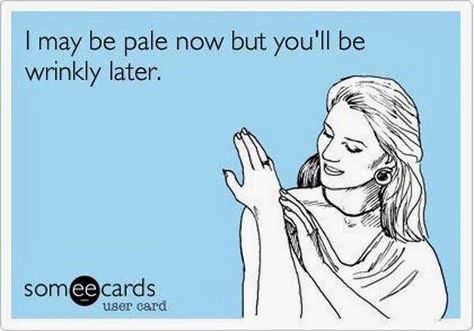